Effect of Telescope Resolution - Intensity
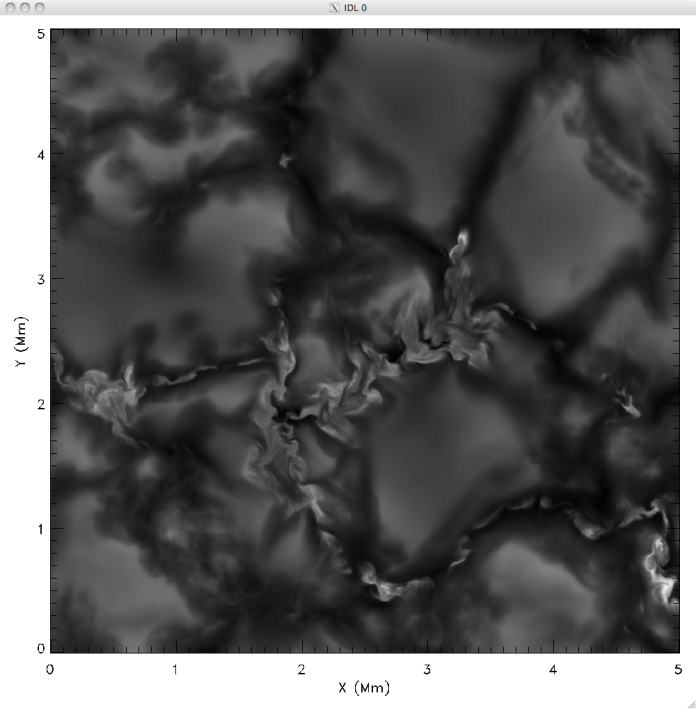 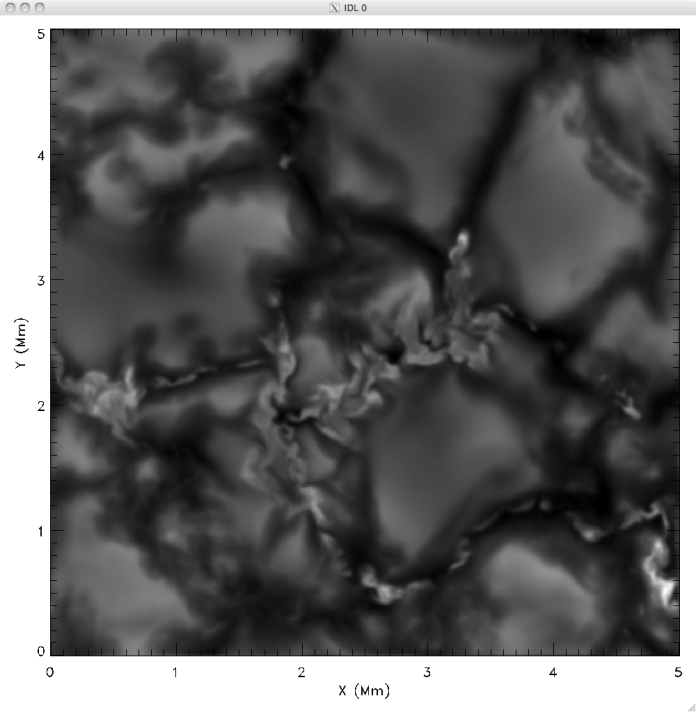 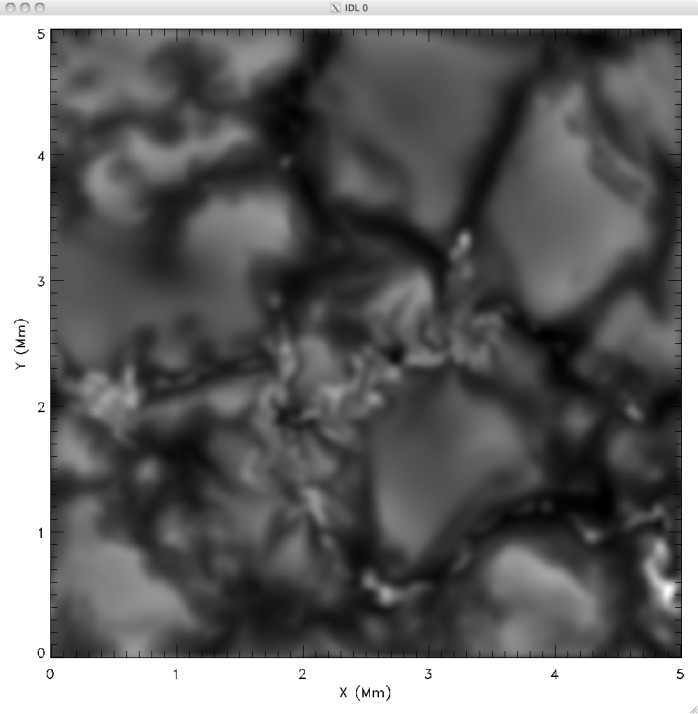 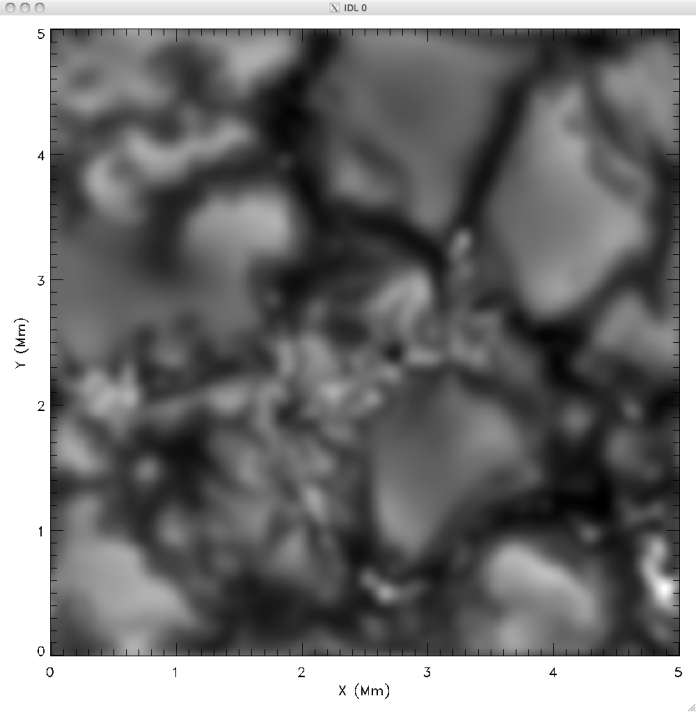 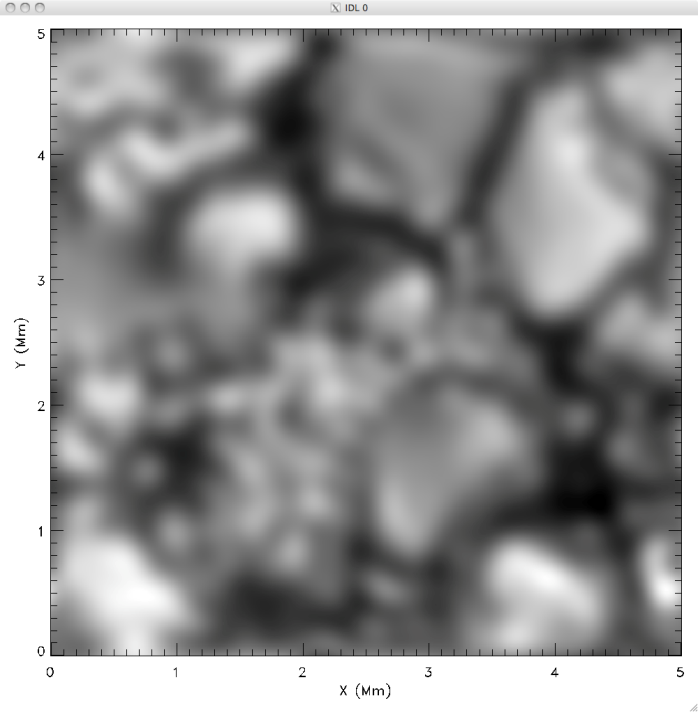 Simulation, ATST, NST
SST, Hinode
1
[Speaker Notes: Simulations (<10 km spatial steps) degraded to show aperture effect in reducing ability of telescope to resolve.   Huge changes going from 0.5 to 1.0 to 1.6 m, but small change going to 4 m.
Why?  Photon mean free path is about 100 km in photosphere, so by resolving 50 km with NST nearly all features that can be resolved are revealed.]
Effect of Telescope Resolution - B
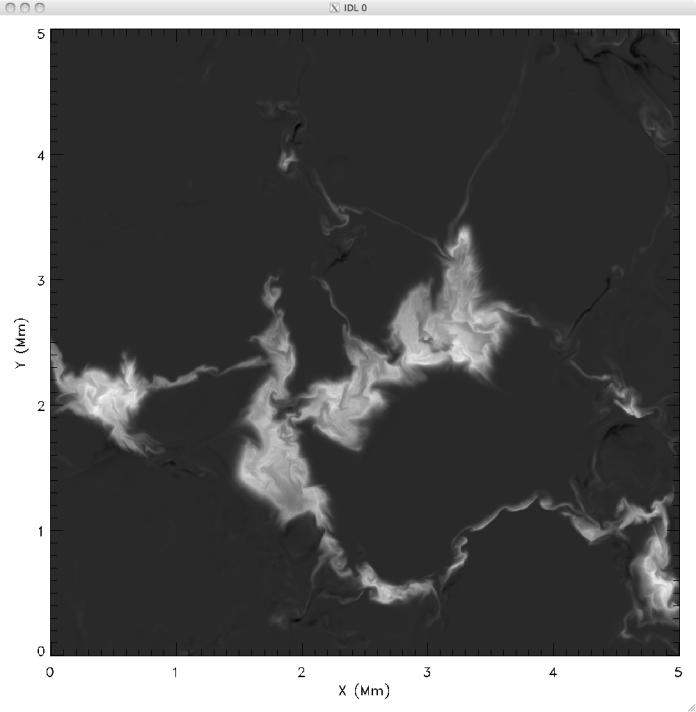 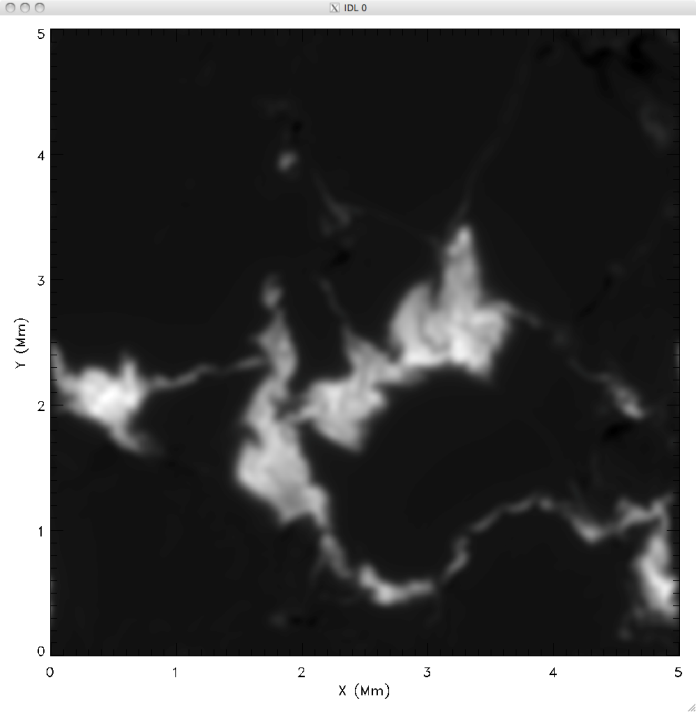 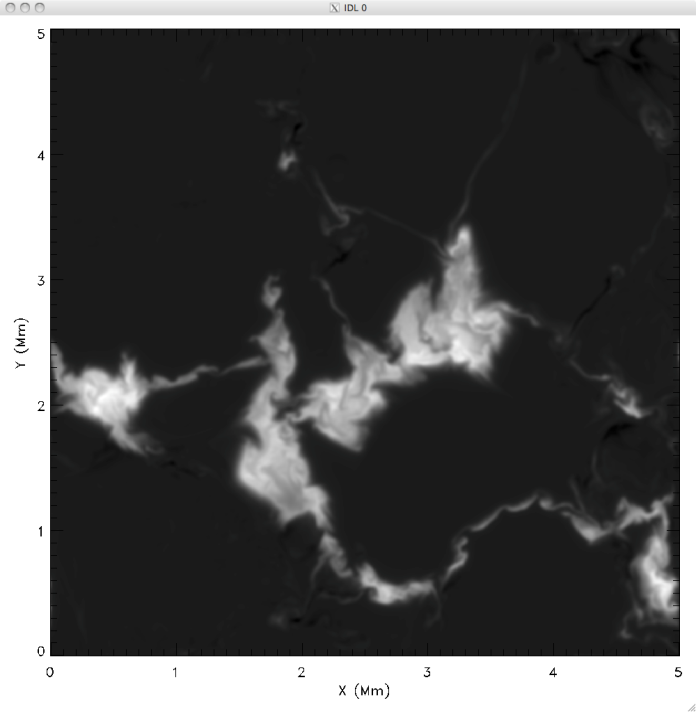 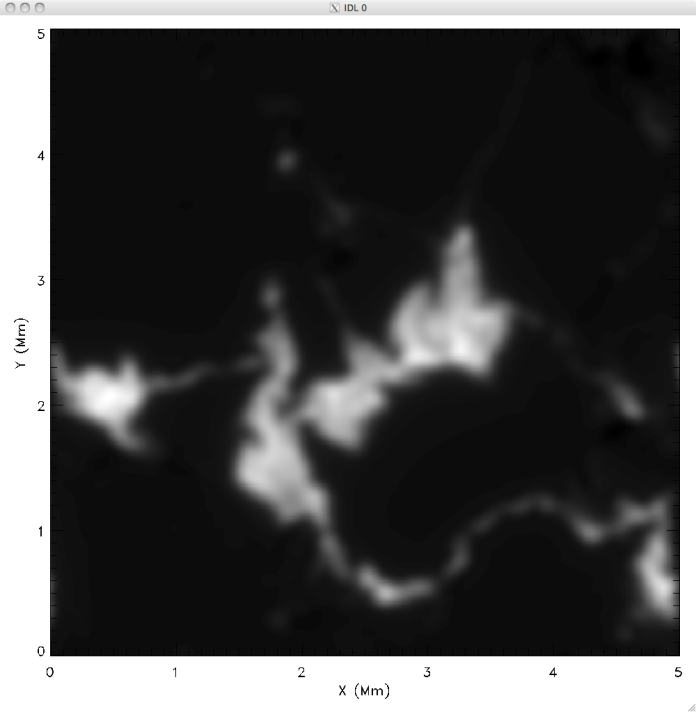 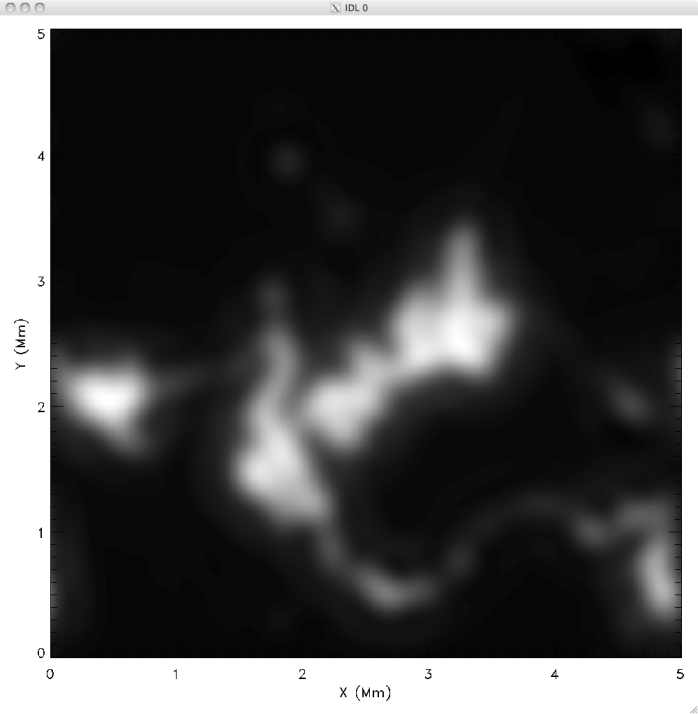 Simulation, ATST, NST
SST, Hinode
2
[Speaker Notes: Same as for intensity]